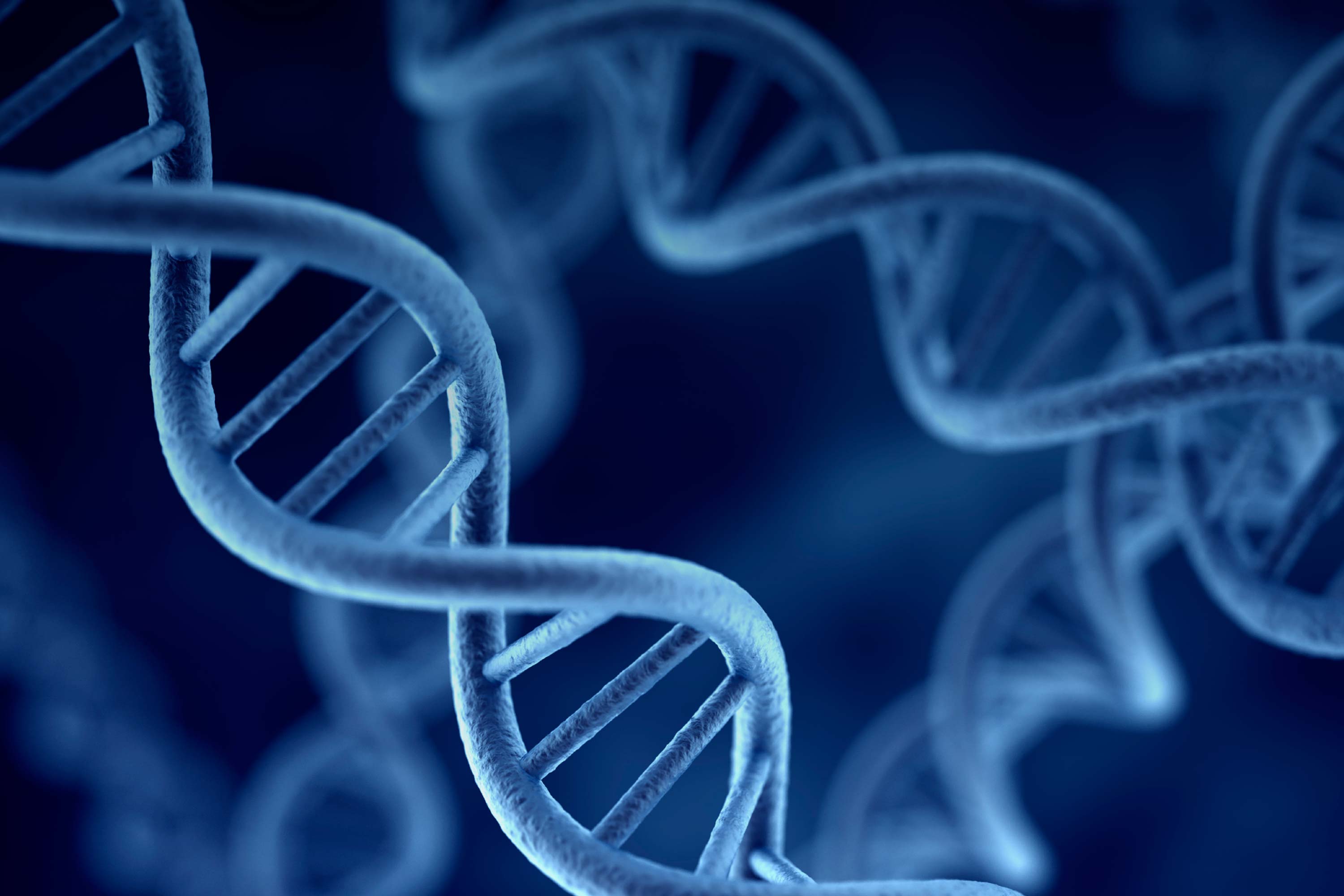 Introduction to Molecular Genetics
Ilona Mandrika
Classical genetics provide explanations of the
transmission of phenotypic differences  from
parents to offsprings by following the 
transmission of gene differences from generation to 
generation.
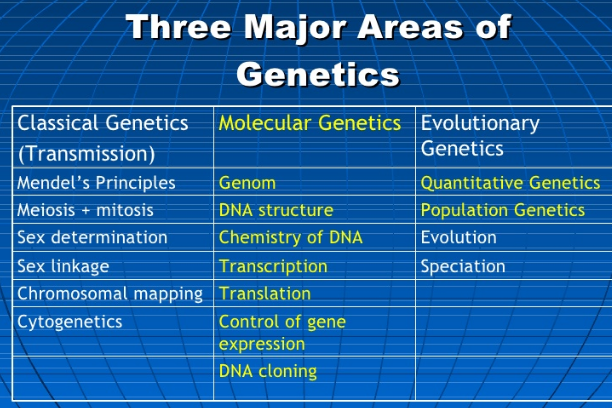 Molecular genetics is the study of how the
molecules that bring about heritable traits interact to produce said traits. 

Molecular  genetics is the study of  how 
a proteins interact with the actual DNA molecule
itself to produce the target RNA and protein and 
how all these macromolecules are regulated.
Molecular genetics also involves some cellular biology and biochemistry whereas 
classical genetics is more statistical/mathematic.
Central dogma of life
Genes and DNA direct all life processes by providing the information that specifies the development and 
functioning of organisms.
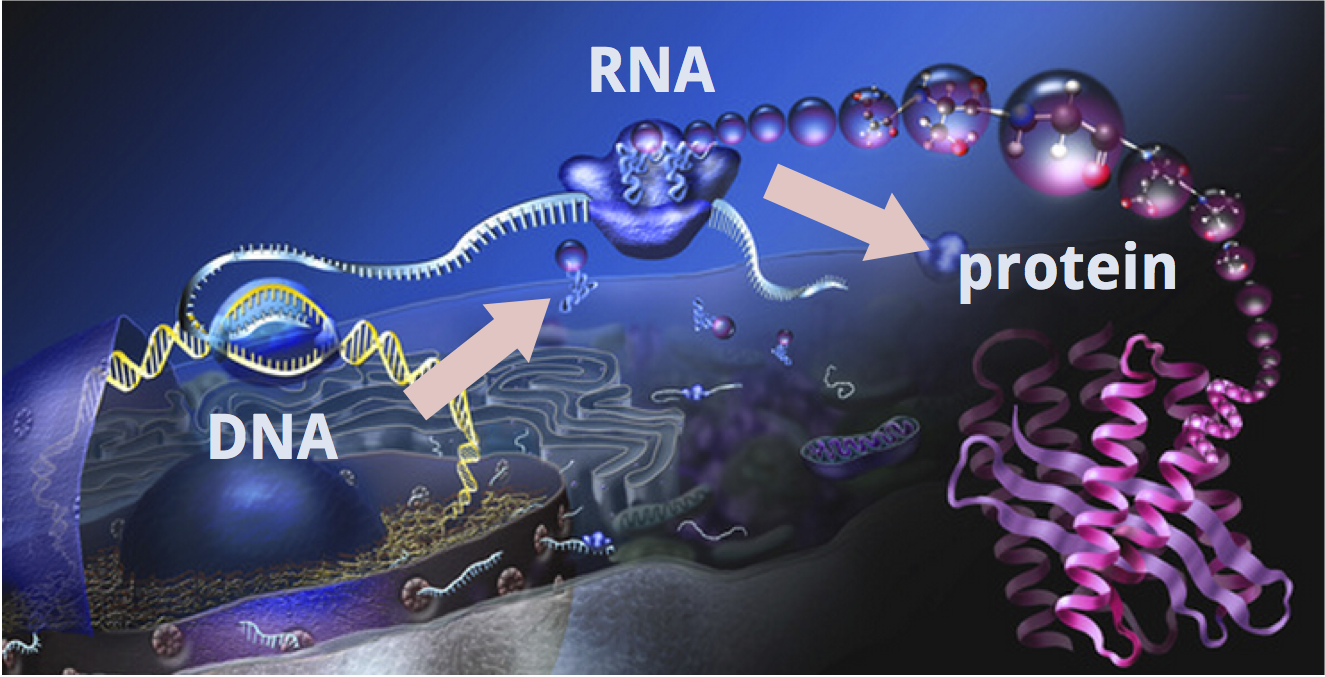 The central dogma describes the flow of genetic information from DNA to RNA to protein.
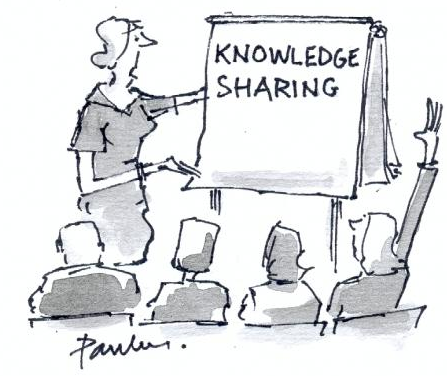 DNA synthesis
(replication)
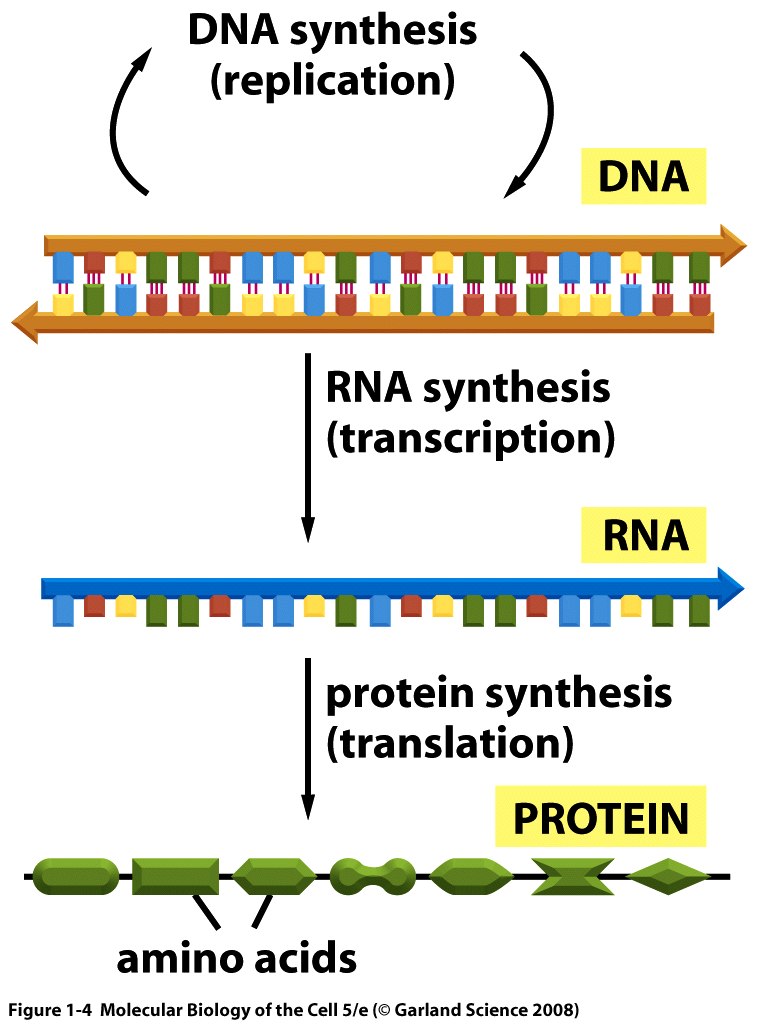 DNA
RNS synthesis
(transcription)
RNA
Protein synthesis
(translation)
Protein
amino acids
Introduction to
Molecular Genetics
Lectures:
Structure of nucleic acids
DNA replication 
Transcription, mRNS maturation 
Translation 
Human genome organisation 
Gene expression regulation 
Hot fields in science research
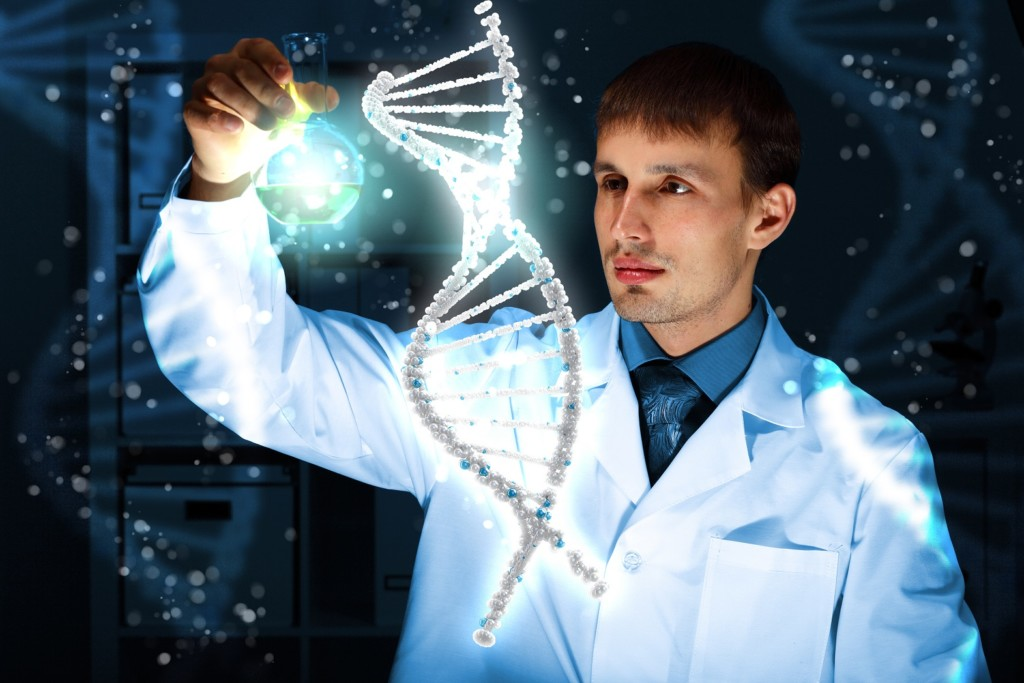 Introduction to
Molecular Genetics
Laboratory works:
Genomic DNA extraction from biological samples.

Amplification of gene fragments from extracted genomic DNA by 
polymerase chain reaction (PCR).
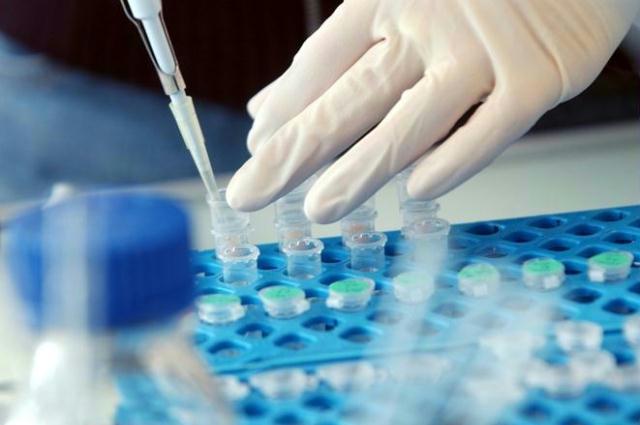 Literature
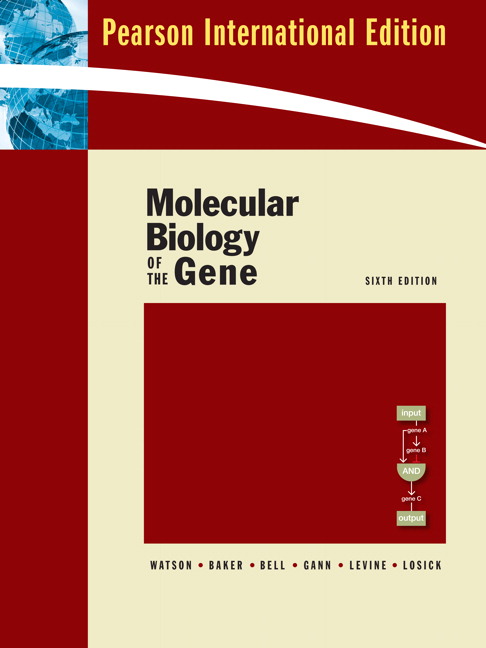 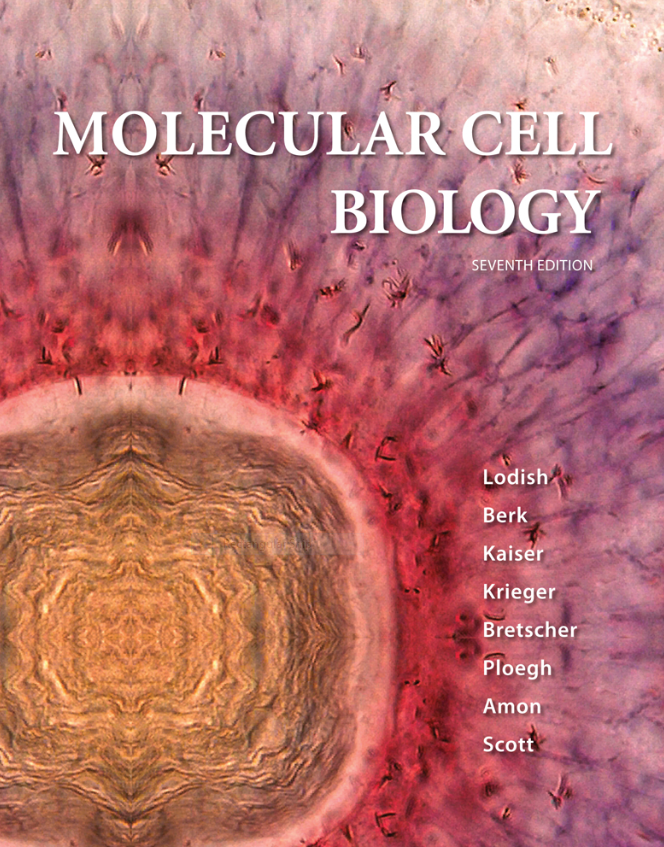 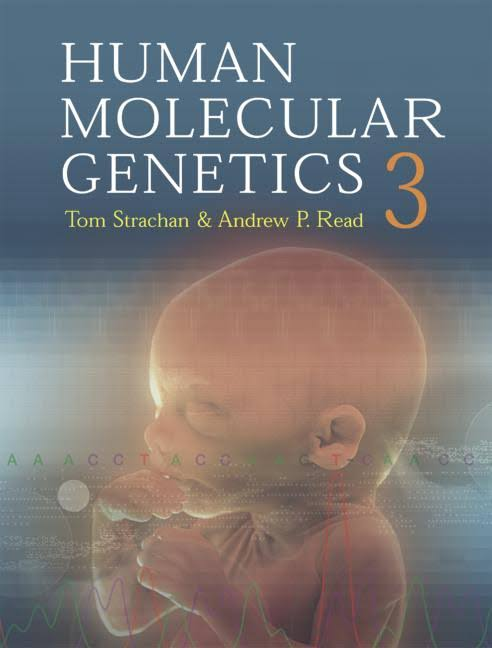 Living organisms can be classified into
prokaryotes and eukaryotes
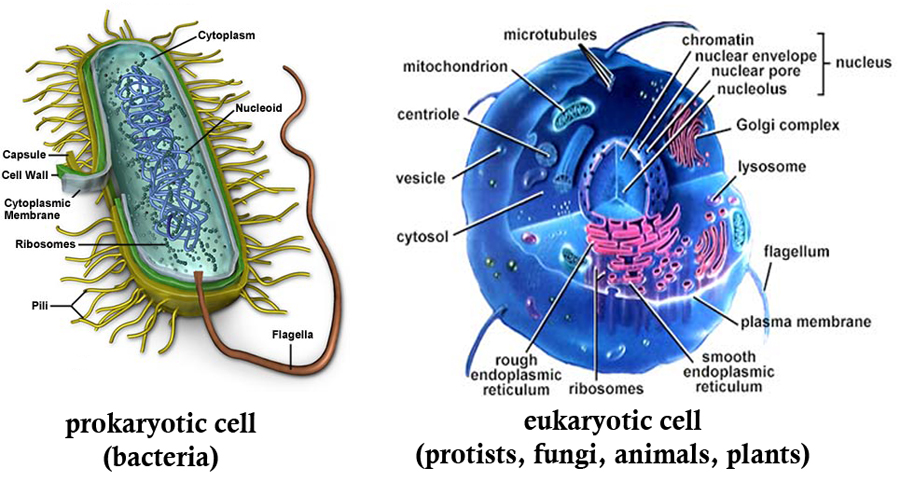 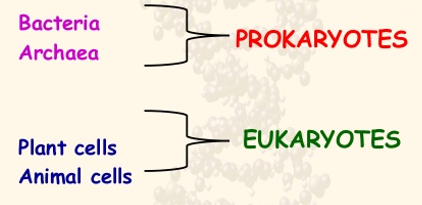 Prokaryotes and eukaryotes are two distinct cell types with structural differences.
[Speaker Notes: 4.7 Eukaryotic Cells In electron micrographs, many plant cell organelles are nearly identical in form to those observed in animal cells. Cellular structures unique to plant cells include the cell wall and the chloroplasts. Animal cells contain centrioles, which are not found in plant cells.]
Chemical composition of living cells
There are four general classes of 
macromolecules within living cells:
26%
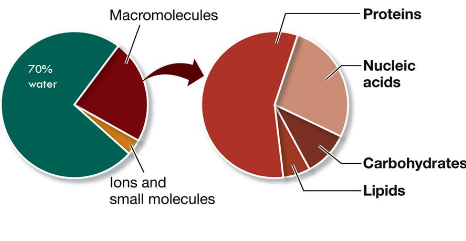 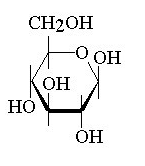 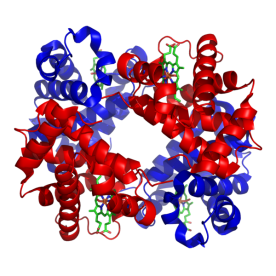 Proteins
Carbohydrates
4 %
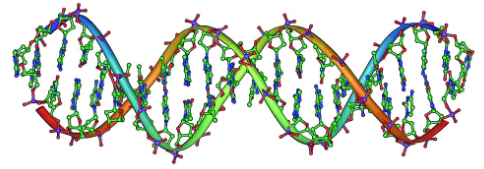 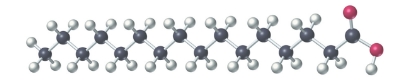 Nucleic acids
Lipids
Monomers and polymers
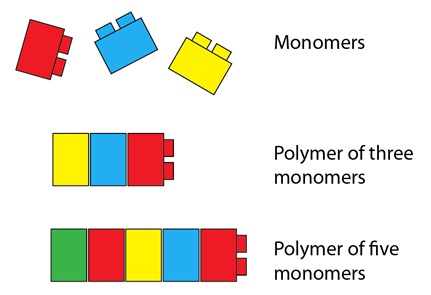 Macromolecules are  actually made up of even 
smaller subunits. Each subunit is  called a monomer.
The macromolecules are  called polymers, 
because they are made up of many of these monomers, 
chemically joined together.
from the Greek word poly, meaning "several", and mer, meaning "unit"
Nucleic acids
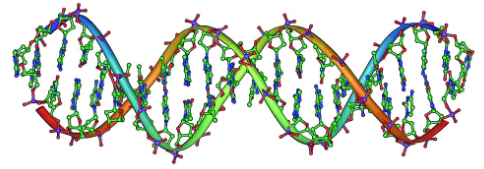 There are two  common forms of nucleic acids in biological systems
Ribonucleic acid 

RNA
Deoxyribonucleic acid 

DNA
DNA and RNA form the fundamental building blocks of the universal genetic code.
They can form complex structures which interact with proteins, other nucleic acids, and small regulatory molecules.
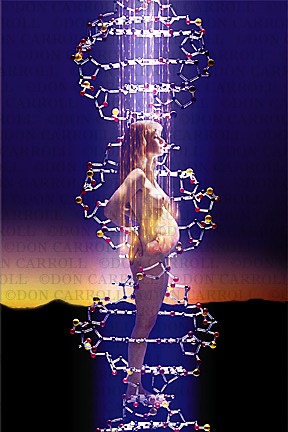 Revealing DNA as the molecule of life
How was DNA discovered to be the carrier 
of genetic information?
Let’s take a journey back in time
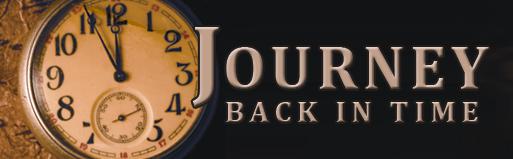 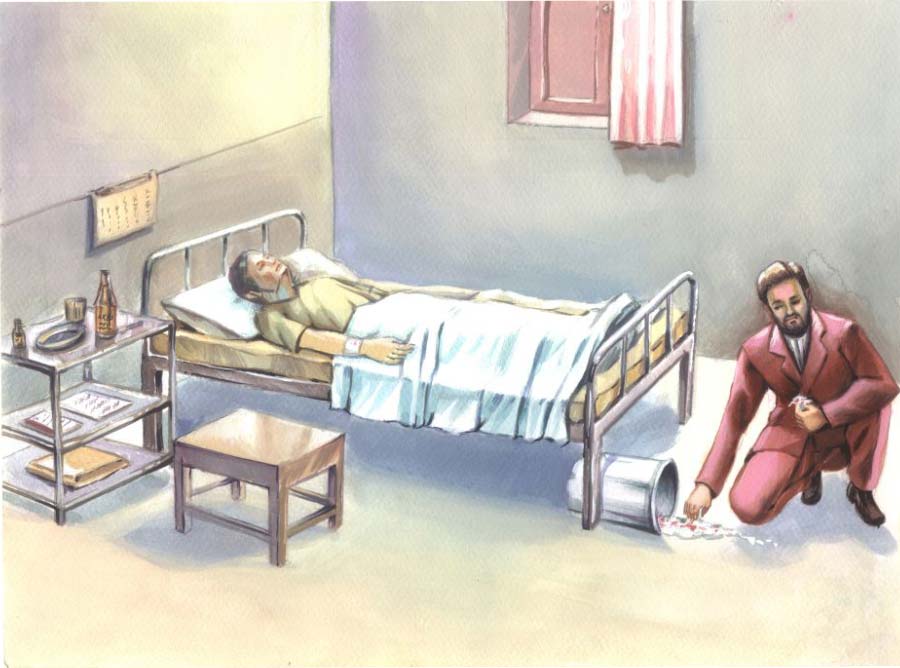 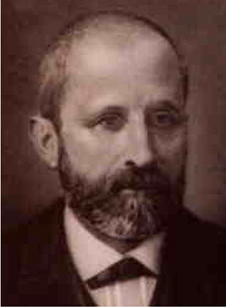 Swiss chemist  Friedrich Miescher
The man who discovered DNA.
Worked in Hoppe-Seyler lab at  University of 
in Tubingen, south- west  Germany.
Hoppe-Seyler lab researchers were isolating  the
 molecules that made up cells.
1844- 1895
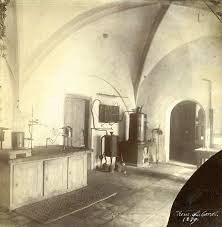 Miescher was given the task of researching  the
composition of lymphoid  white blood cells.
He collected the white blood cells from  pus on surgical 
bandages he obtained from a nearby hospital.
kitchen of a Tubingens medieval castle
Swiss chemist  Friedrich Miescher
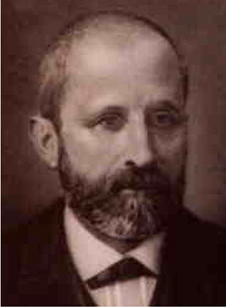 In 1869 he extracted from the cell nuclei a new
molecule that was slightly acidic and  contained a high percentage of phosphorus.
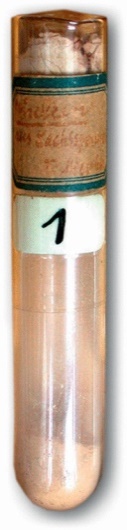 He named this molecule as nuclein. Later known
 as nucleic acid or deoxyribonucleic acid or DNA.
He was able to isolate nuclein  also from other  cells
 and later  used a salmon sperm  as a source.
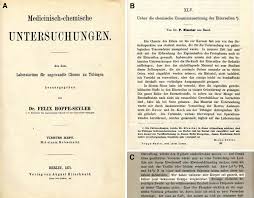 His paper on nuclein was published only in 1871. 
His chief was skeptical about such a unique molecule 
and repeated himself  Miescher’s experiments before
publication.
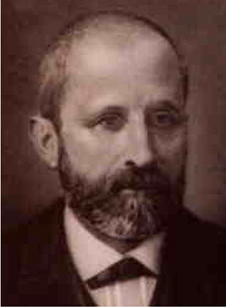 Swiss chemist  Friedrich Miescher
He did not believe that nuclein was the carrier of hereditary information
it was a simple molecule that lacked the variability necessary to account for the incredible diversity among organisms.
He believed that proteins  were the molecules of heredity
they were more complicated  molecules and  existed in such a wide variety of forms.
British bacteriologist Frederick Griffith
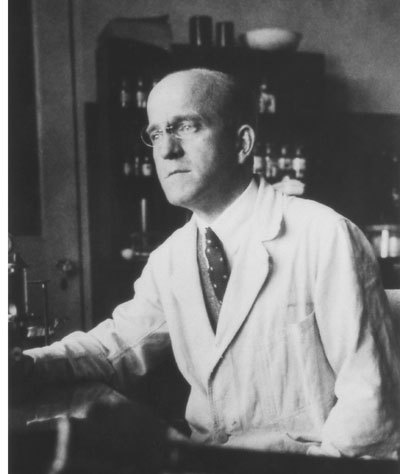 The man who identified the ‘transforming  prnciple’.
In the 1920s he was trying to develop a vaccine for pneumonia 
caused by bacteria
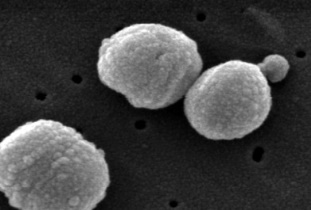 Streptococcus pneumoniae
He noticed that bacteria has two visually distinct strains:
Smooth (S) strain
produce smooth colonies
secrete a polysaccharide capsule
pathogenic
1879 - 1941
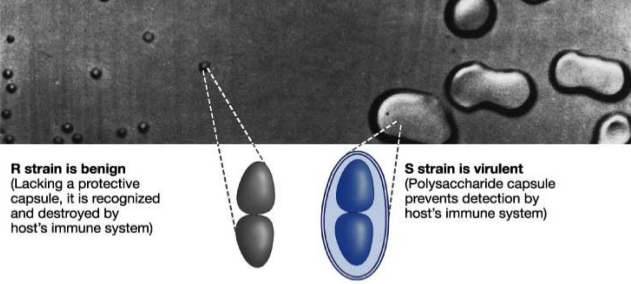 Rough (R) strain
produce colonies with a rough appearance
unable to secrete a capsule
non-pathogenic
British bacteriologist Frederick Griffith
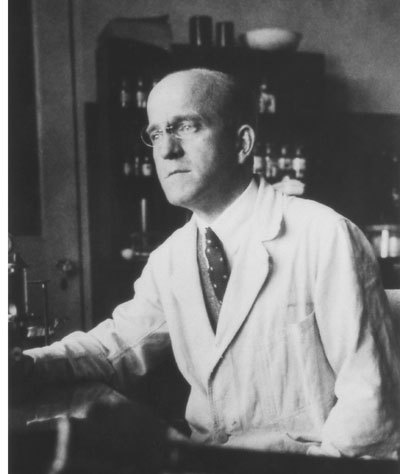 In 1928 he performed ground – breaking experiment, where he established  that there was a transforming principle  in bacterial genetics.
He infected mice with both strains
heat-killed 
smooth +
heat-killed 
smooth strain
rough strain
smooth strain
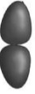 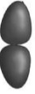 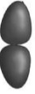 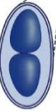 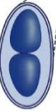 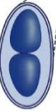 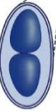 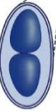 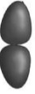 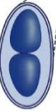 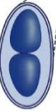 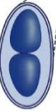 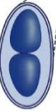 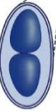 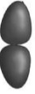 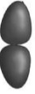 rough strains
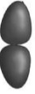 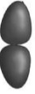 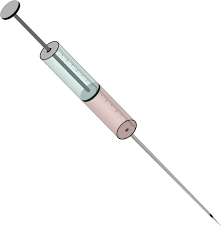 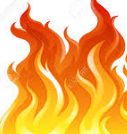 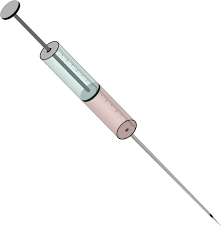 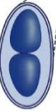 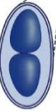 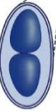 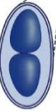 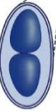 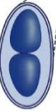 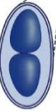 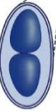 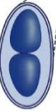 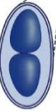 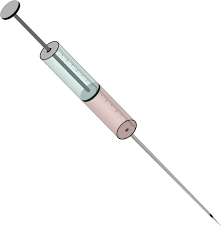 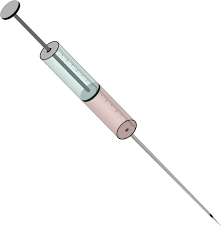 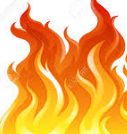 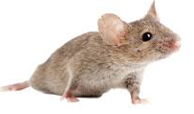 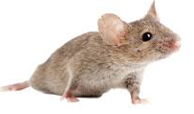 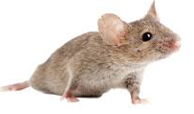 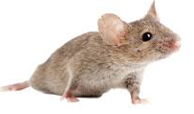 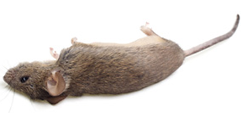 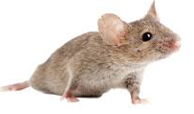 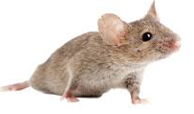 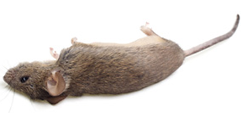 no cells
no cells
From experiments, Griffith concluded that  non- pathogenic R strain could be converted 
to lethal S strain by «S factor».
«S factor» had to be one of proteins, lipids, sugars or nucleic acids.
Previous research had ruled out lipids and sugars as the heritable material.
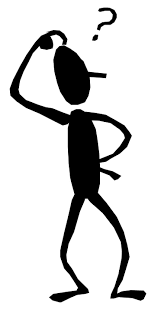 Protein
DNA
For the next multiple decades, most scientists continued to believe
that protein, not DNA, was the carrier of hereditary information.
This  changed in 1944
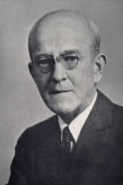 Avery, McCarty and MacLeod
 repeated Griffith’s experiment 
looking  for 
what is being transferred.
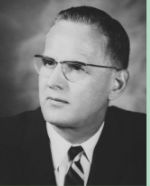 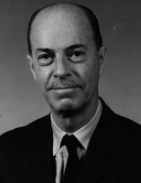 Oswald T Avery
Maclyn McCarty
Colin MacLeod
Avery, MacLeod and McCarty experiment
Out of concern for the animals, scientists in the 1940s had
stopped using live mice for the pneumonia test.
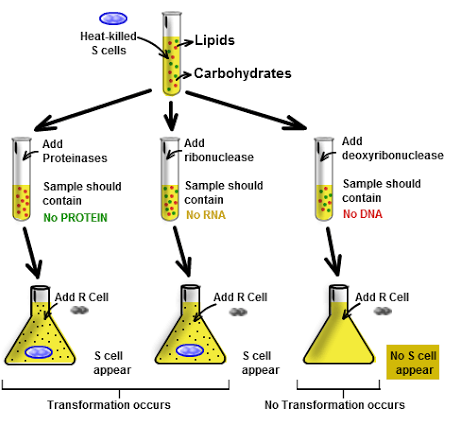 They separated the classes of macromolecules 
found in the S cell debris and tested them
for transforming ability, one at a time.
They removed from the solution lipids and 
carbohydrates.
Used enzymes- RNase  to destroy RNA, 
proteases (trypsin&chemotrypsin) to destroy
proteins and DNase to destroy DNA.
Transformation of R cells into S cells 
did not happen without DNA.
In 1944, their experiment proved that
DNA is the heritable material and  not protein.
However, many biologists still were not willing to concede that Avery’s team 
had demonstrated that DNA molecules are the source of genetic information.
Avery’s work was regarded as significant, but not definitive.
Finally, the clincher was provided by
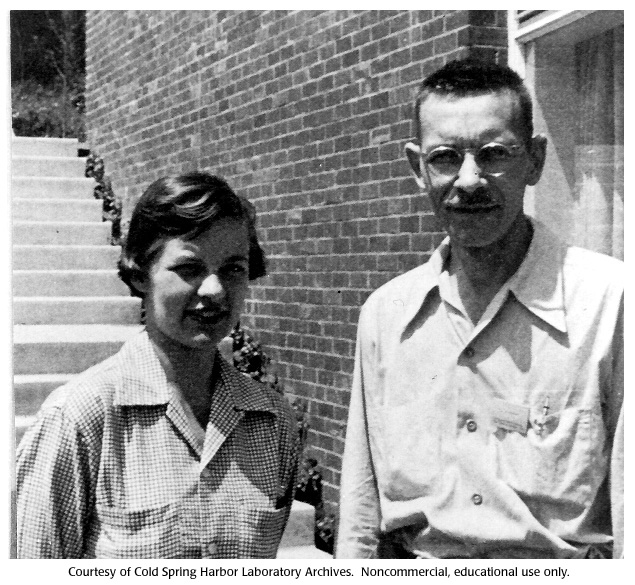 Alfred Hershey and Martha Chase experiment in 1952.
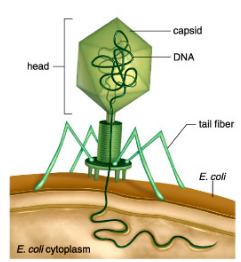 They studied the bacteriophage T2- a virus 
that infects and replicates within bacteria.
Phage infection reprograms a host bacterial 
cell  to produce more virus.
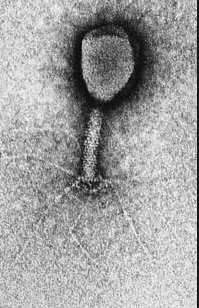 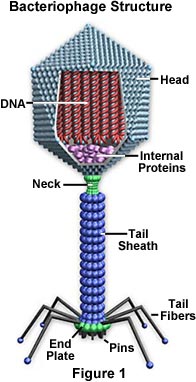 What they knew:
capsid
The bacteriophage T2 is relatively simple.
It is composed of only 
 protein 
DNA
Which viral component is responsible for the reprogramming, 
DNA or protein?
Alfred Hershey and Martha Chase experiment, 1952
Two sets of T2 bacteriophages were used in experiment:
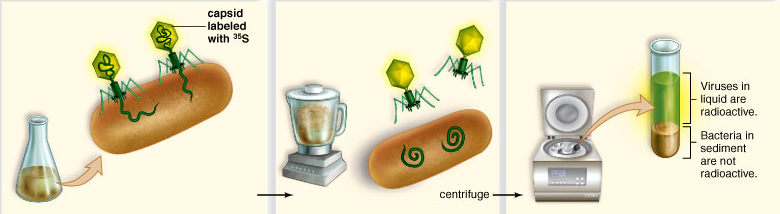 Only the 32P was injected into 
the E.coli, indicating that DNA
was the agent necessary 
for the production of 
new phages.
1. The protein coat was labeled with radioactive sulfur 35S,
not found in DNA.
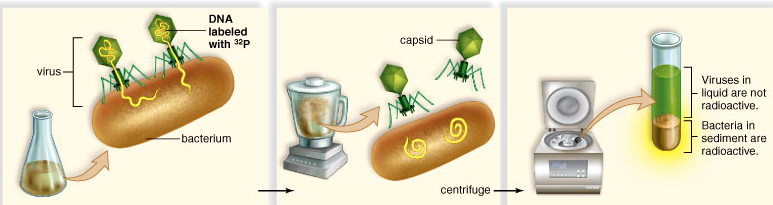 Demonstrated that the genetic 
material of phage is DNA, not 
protein. 

Provided further evidence that 
DNA is the genetic material.
2. The DNA was labeled with radioactive phosphorus 32P,
not found in protein.
DNA and RNA structure
DNA and RNA structure
Nucleic acids are polymers composed of monomers.  The monomer of all nucleic acids (DNA and RNA) is called a nucleotide.
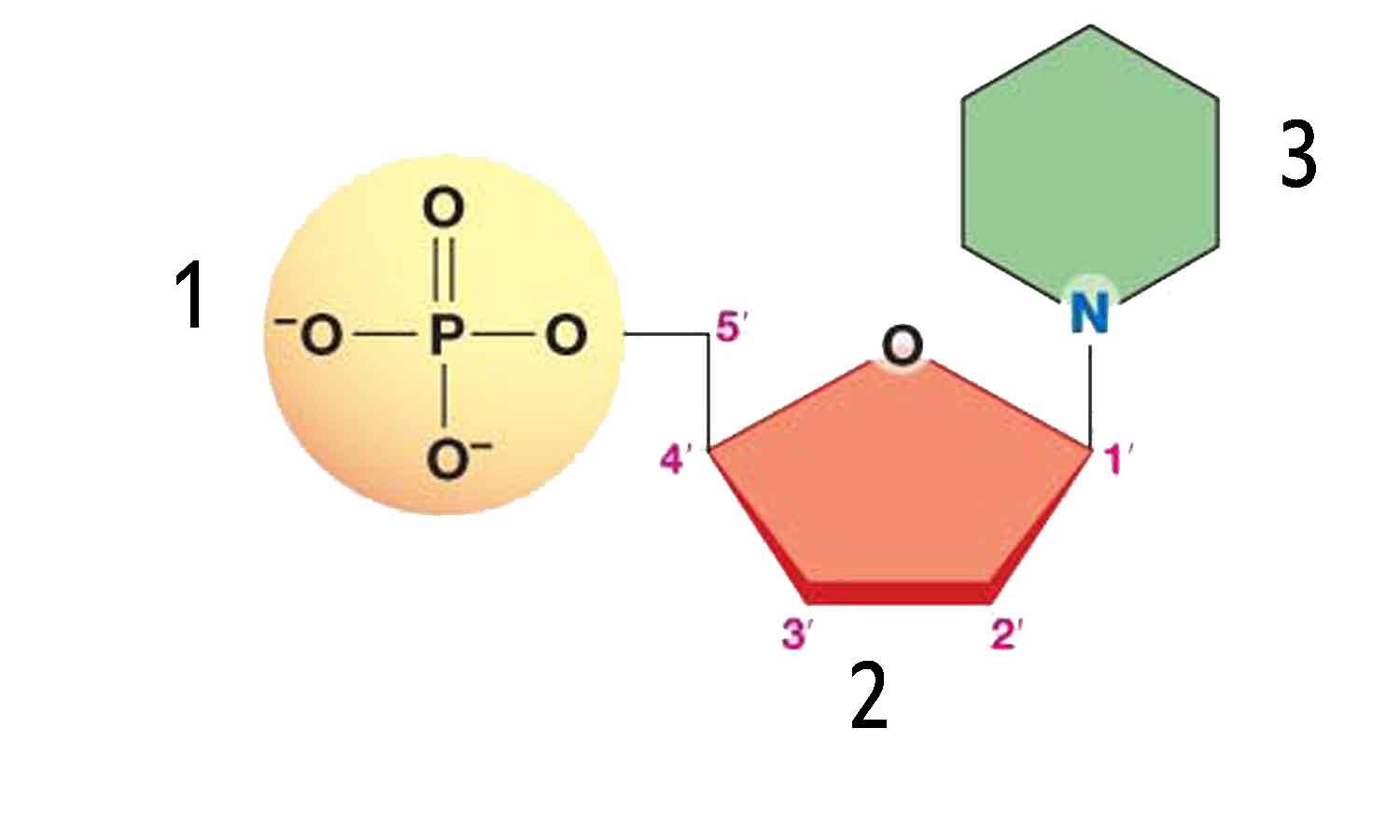 Each single nucleotide consist of 
three smaller components:
1. Phosphate group(s)

2. Pentose sugar 

3. Nitrogenous base
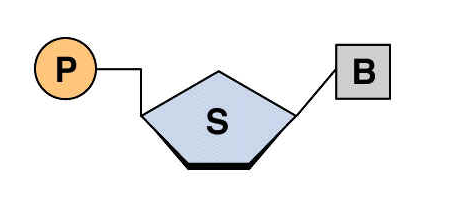 All components held together by strong covalent bonds.
Phosphate(s) groups
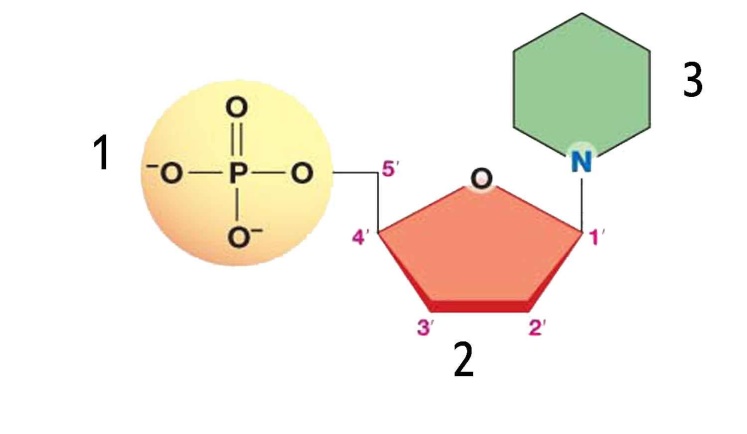 If there is one phosphate, the nucleotide is
      a monophosphate. 



If there are two phosphates, the nucleotide is
      a diphosphate. 


If there are three phosphates, the nucleotide is
      a triphosphate.
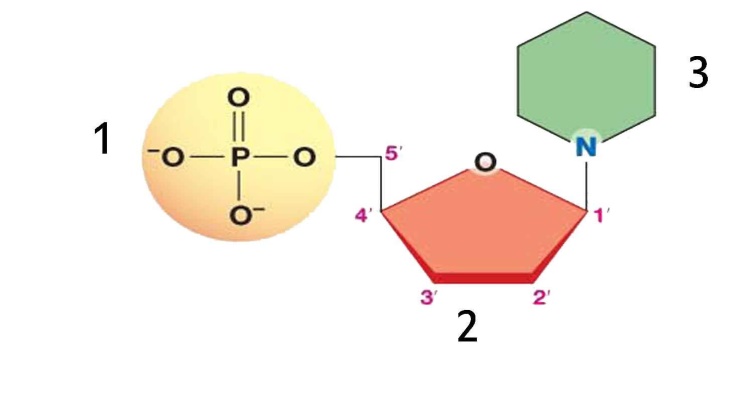 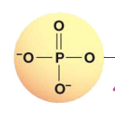 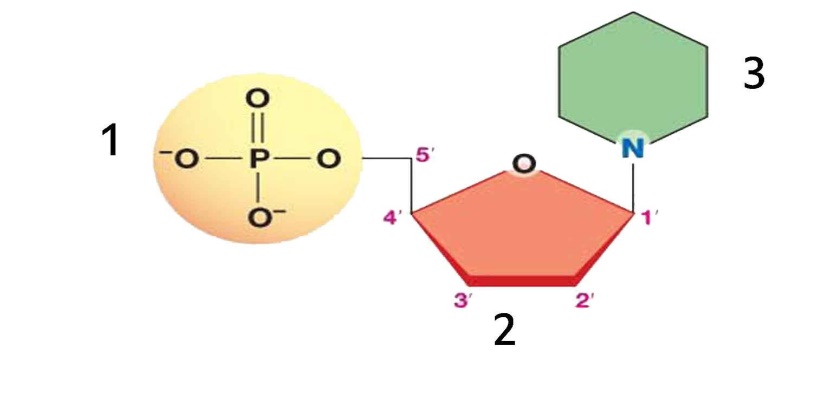 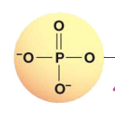 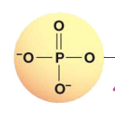 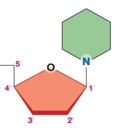 If there are no phosphates, the molecule is called a nucleoside, not a nucleotide.
Pentose sugar
Ribose is the sugar component of nucleotides.
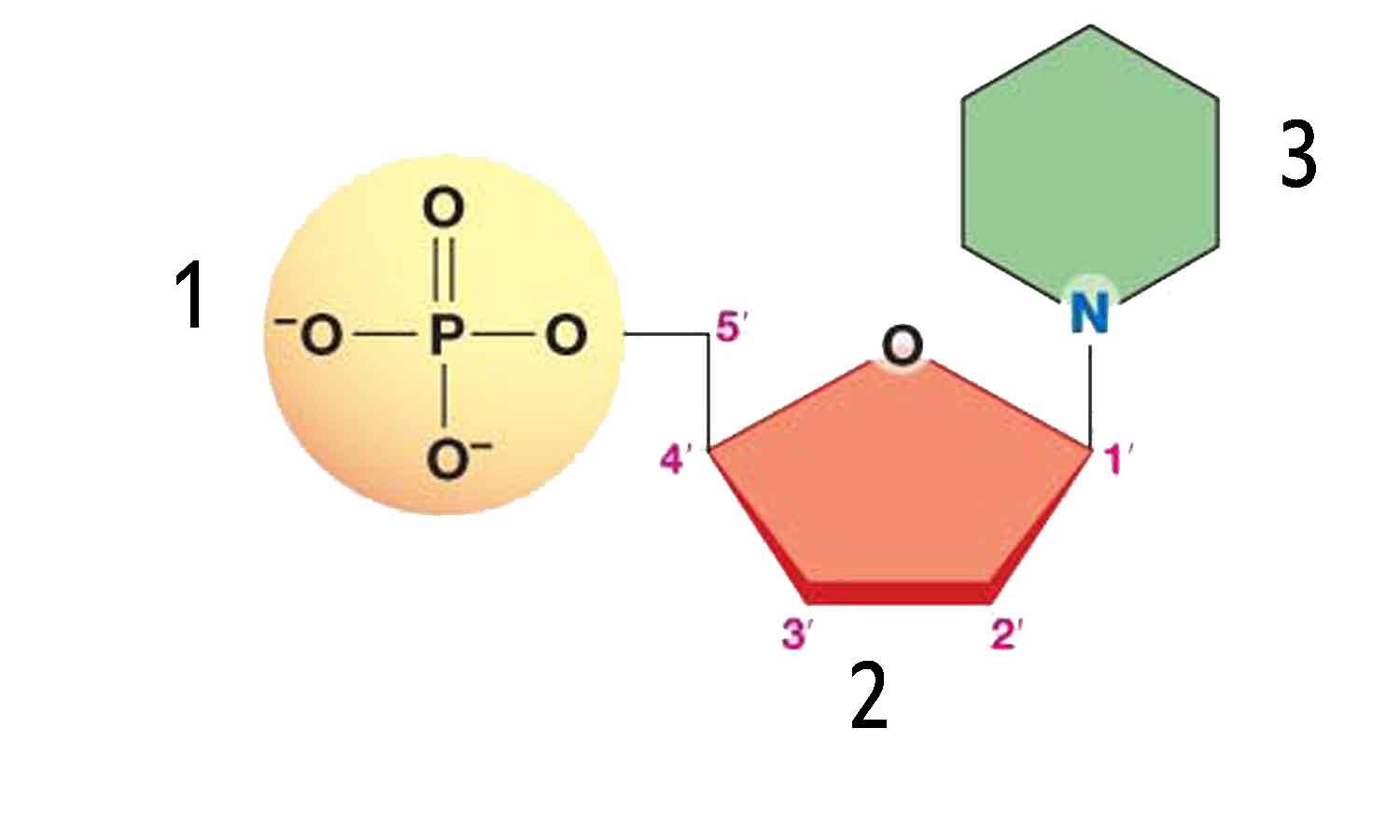 One of the main chemical differences between 
DNA and RNA is that in RNA, the sugar is ribose, 
but in DNA , the sugar is deoxyribose, 
in which an oxygen has been removed.
Ribose
DNA
RNA
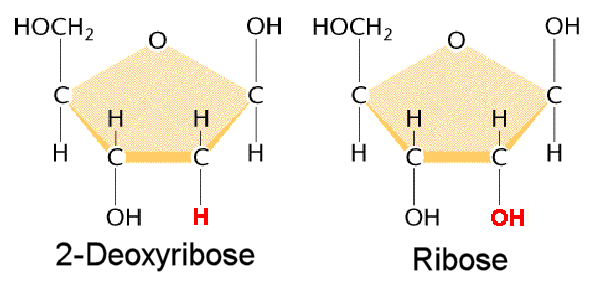 (compare the bottom right corners of the two structures - you'll see that the "OH" side group of ribose has been replaced with an "H" ).
In DNA 4 different bases are found:
Nitrogenous bases
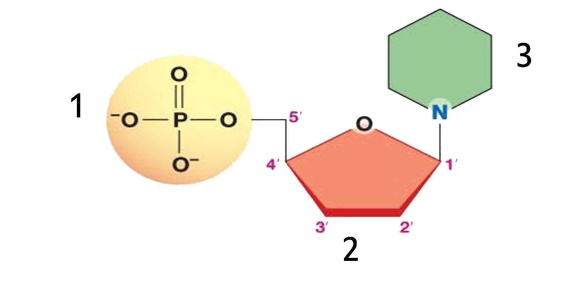 Adenine (A)
Guanine (G)
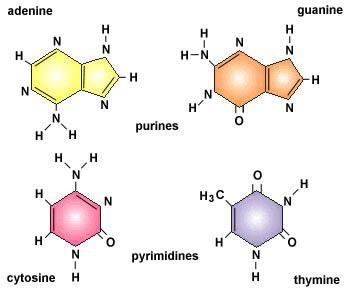 A and G are double ringed purines.
Cytosine (C)
Thymine (T)
C and T are single ringed pyrimidines.
In RNA also 4 different bases are found:
Nitrogenous bases
The same purines, A and G.
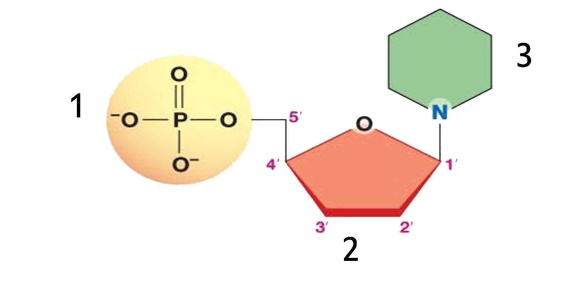 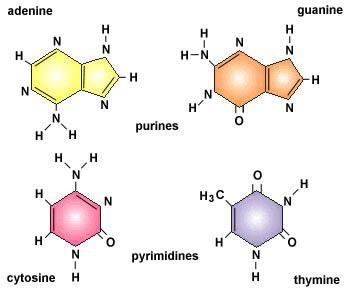 Adenine (A)
Guanine (G)
The same pyrimidine C,
Cytosine (C)
But instead of T, it uses the pyrimidine uracil (U).
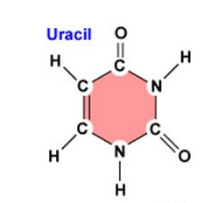 Uracil (U)
Naming nucleotides
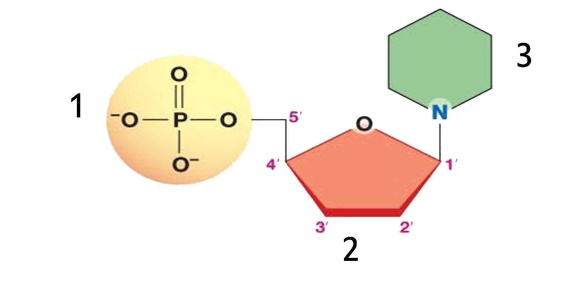 Nitrogenous base
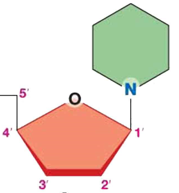 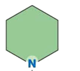 Nucleoside
Adenine                                               Adenosine

Guanine                                               Guanosine 

Thymine                                               Thymidine 

Cytosine                                               Cytidine

Uracil                                                     Uridine
RNA
Naming nucleotides
Nucleotide names are a three letter abbreviation.
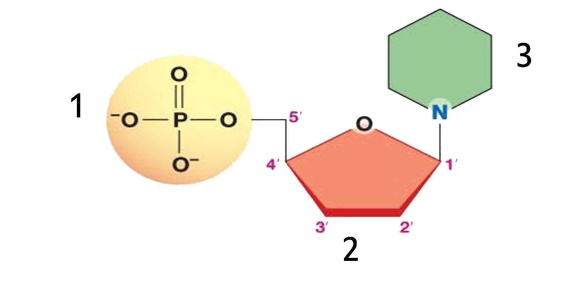 NTP – nucleoside triphosphate
The first letter refers to the nucleoside.
ATP    Adenosine Tri– Phosphate

ADP   Adenosine Di–Phosphate       

AMP   Adenosine Mono–Phosphate 

GTP    Guanosine Tri– Phosphate       

CTP    Cytidine Tri– Phosphate     

UTP    Uridine Tri– Phosphate
The second letter refers to the number of 
phosphates.
The third letter refers to the phosphate.
DNA
Naming nucleotides
Nucleotide names are a three letter abbreviation.
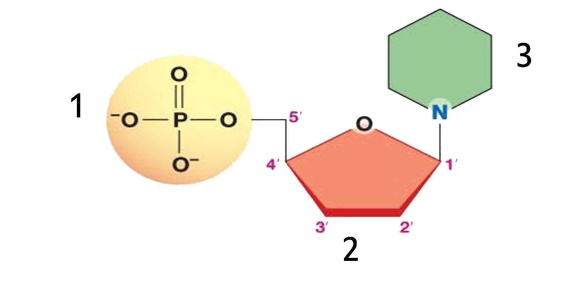 dNTP – deoxynucleoside triphosphate
Usually  phosphate groups are
connected to 5’ C atom of sugar.
dATP     deoxyAdenosine Tri– Phosphate

dADP    deoxyAdenosine Di–Phosphate       

dAMP   deoxyAdenosine Mono–Phosphate 

dGTP    deoxyGuanosine Tri– Phosphate       

dCTP    deoxyCytidine Tri– Phosphate     

dTTP    deoxyThymidine Tri– Phosphate
dATP- deoxyadenosine- 5’- triphosphate
In rare cases phosphate group could be
connected to 3’ C atom of sugar.
dATP- deoxyadenosine- 3’- triphosphate
In this case, the position of phosphate 
groups should be mentioned.
only deoxy and only in DNA
How are nucleotides joined together to form nucleic acids?
Nucleotides are the subunit that is polymerized to make nucleic acid.
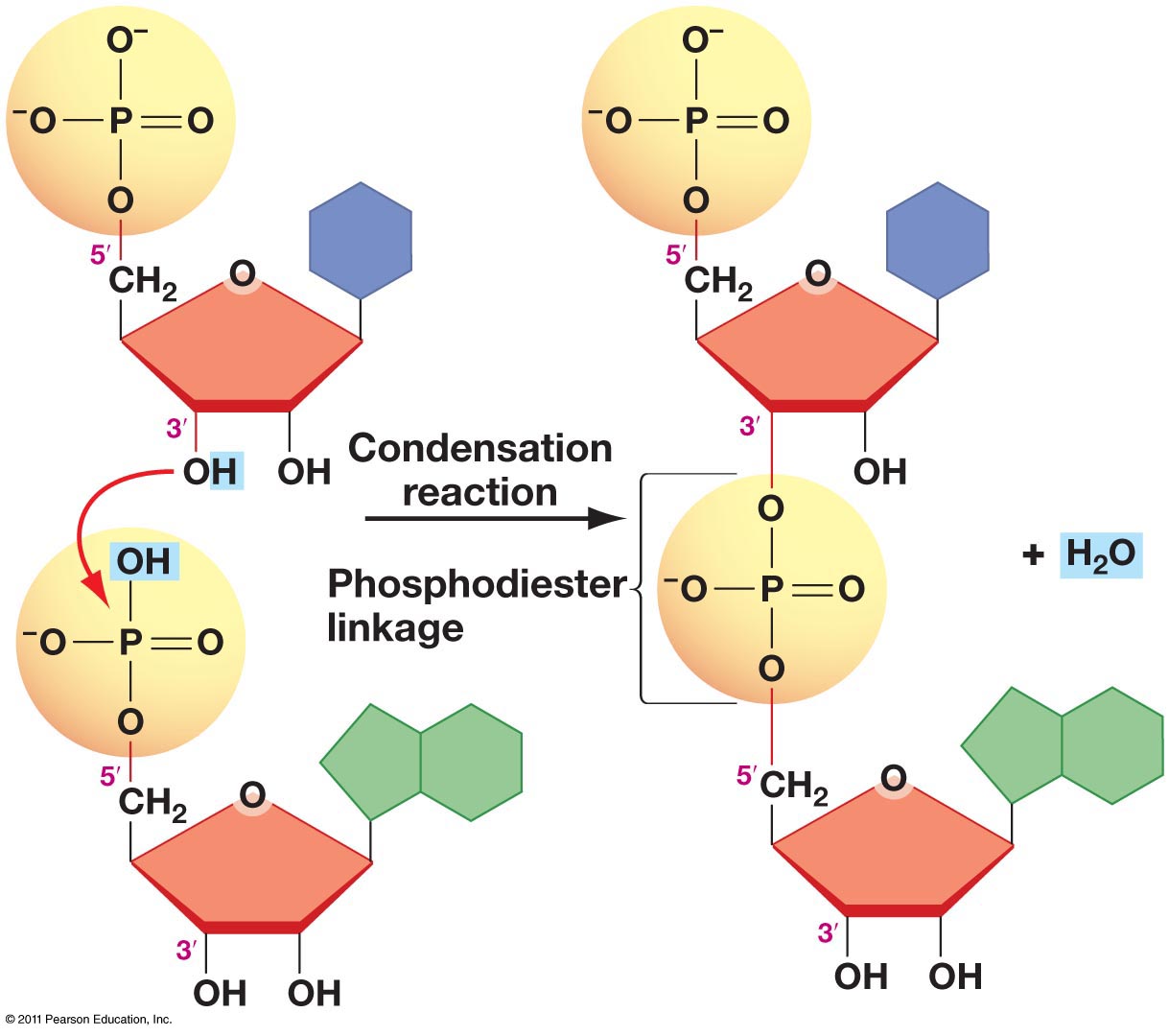 When a DNA or RNA polymer is created, 
the bond is formed between the 5' phosphate group one nucleotide and the 3' -OH group in 
sugar  of the preceding nucleotide. 

This is called a phosphodiester bond.
It  is a covalent bond. 

Because of this intrinsic directionality,
nucleic acid sequences are typically written
from 5´to 3´ unless otherwise specified.
Structure of nucleic acids
The linear sequence of nucleotides linked by phosphodiester bonds constitutes 
the primary structure of nucleic acids.
Polynucleotides can twist and fold into 3D conformations stabilized 
by noncovalent bonds.
Although the primary structures of DNA and RNA are generally similar, 
their 3D conformations are quite different.
These structural differences are critical to the different functions of the nucleic acids.
Let’s take a journey back in time
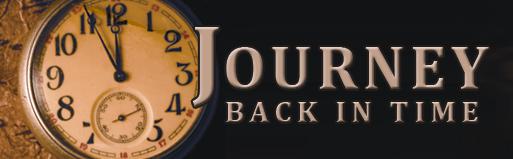 How the structure of DNA has been discovered?
Discovering the structure of DNA
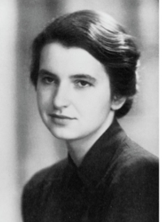 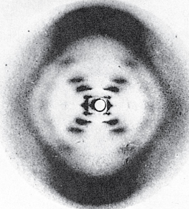 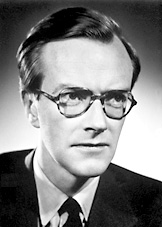 Franklin’s X-ray
diffraction photograph
of DNA
Maurice Wilkins
Rosalind Franklin
1916 - 2004
1920 - 1958
In 1952, Maurice Wilkins and Rosalind Franklin used a technique called X-ray crystallography to get information about the structure of DNA.
King’s college n London
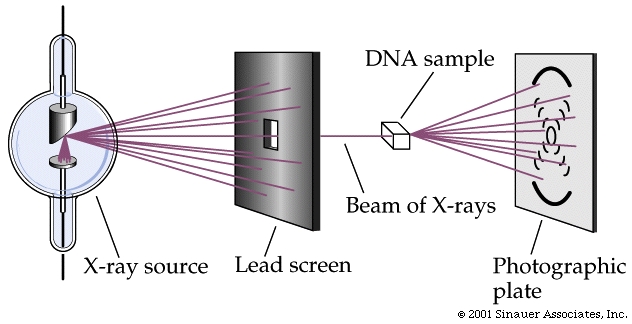 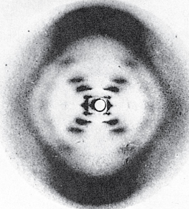 Spots from 
diffracted X-rays
Photo 51
In X-ray crystallography, X-rays were diffracted as they passed through aligned fibers of purified DNA creating the image now  known as Photo 51. The beams going through the crystal are bent at specific angles that are unique to the molecular structure of the crystal.
X-ray diffraction revealed  an X-shaped pattern showing that the strands in DNA are twisted around each other. The twisted shape is known as a helix.
The angle of the X-shaped pattern suggested that there are two strands 
in the DNA structure.
Other clues suggest that the nitrogenous bases are near the center of the DNA molecule.
Discovering of DNA structure
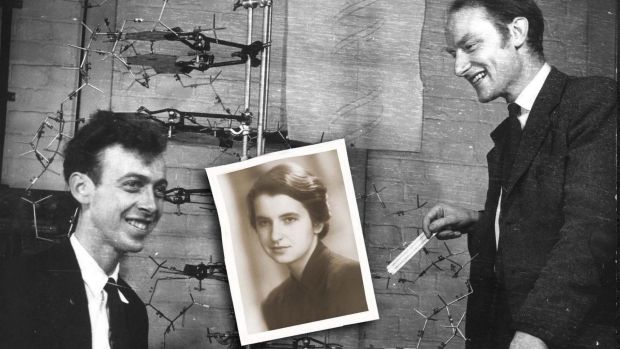 James Watson and Francis Crick used Rosalin Franklin’s X-ray 
crystallography diffraction  image (without her permission)
to determine the width of DNA helix and the spacing of bases 
(to develop a model of the DNA structure).
James Watson
Francis Crick
They read one of Franklin’s unpublished  studies 
where she figured out that the sugar 
phosphate is part of the DNA backbone, 
with the hydrophobic nitrogenous bases in the center.
1928 -
1916 - 2004
University of Cambridge’s Cavendish  
laboratory in England
They read Edwin Chargaff’s studies where he showed
that in all organisms tested, the nucleic acid A content was comparable to T, and the G content was comparable to C.
Discovering the structure of DNA
1953
James Watson and Francis Crick made a model of
DNA that incorporated the findings of 
Chargaff, Franklin and Wilkins.
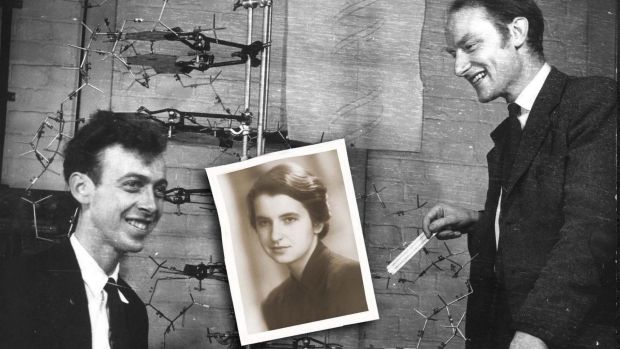 In 1953 they published a 1 page paper on the DNA structure.
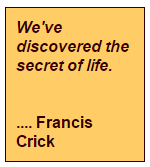 Watson JD and FH Crick, ”Molecular Structure of Nucleic Acids; A Structure for 
Deoxynucleic Acids”. Nature 171 (1953), p.738.
Their DNA model fit the experimental data so perfectly that 
it was almost immediately accepted.
1962: Nobel Prize in Physiology or Medicine
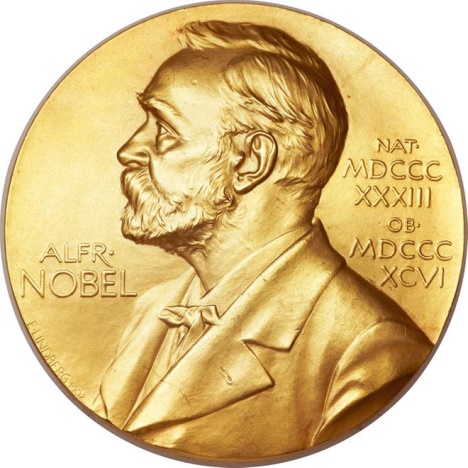 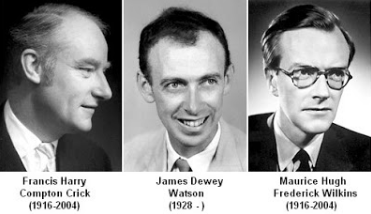 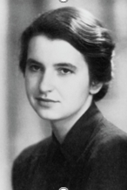 Wilkins shared the 1962 Nobel Prize in Physiology or Medicine 
with Francis Crick and James Watson.
Rosalind Franklin
1920 - 1958
DNA structure
3’
5’
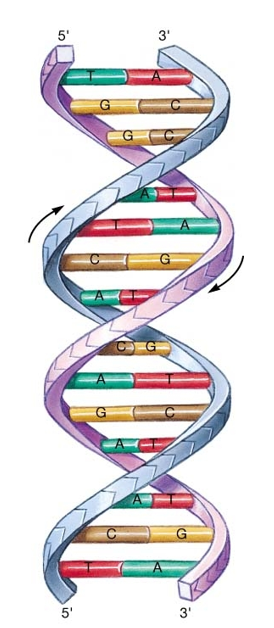 DNA consists of 2 associated polynucleotide strands 
that wind together through space in a helical fashion which is named as double helix (looks like a twisted staircase).
Strands are held together by the cooperative energy of many hydrogen bonds  (H- bonds) and hydrophobic interactions.
The orientation of the 2 strands is antiparallel. Their 5’      3 directions are opposites.
3’
5’
DNA structure
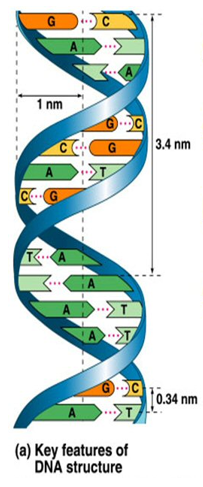 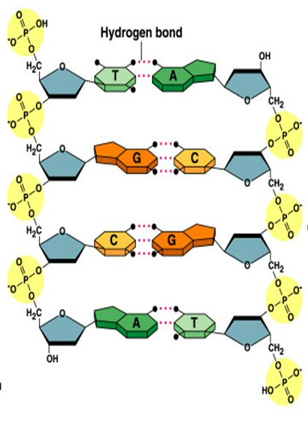 The two sugar-phosphate backbones are on the outside of the double helix. 

The sugar and phosphate make up the backbone.
Sugar – phosphate backbone of each strand is negatively charged.
The bases project the interior of the double helix and are stacked in parallel “rungs”, 0.34 nm apart.
Watson- Crick base pairs rules
The nitrogen bases can only pair in a certain way:
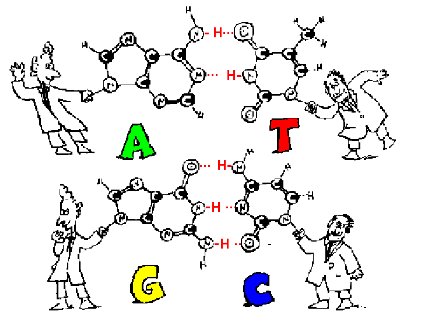 A specifically binds to T
G specifically binds to C
The base composition of DNA is not random:
The amount of Adenine equals that of Thymine
A = T
The amount of Cytosine equals that of Guanine
C = G
Associations between a larger purine (A or G) and a smaller pyrimidine (C or T), 
are often called Watson- Crick base pairs.
A – T base pairs have 2 connecting hydrogen bonds.
 

C – G base pairs have 3 connecting hydrogen bonds.
Hydrogen bonds
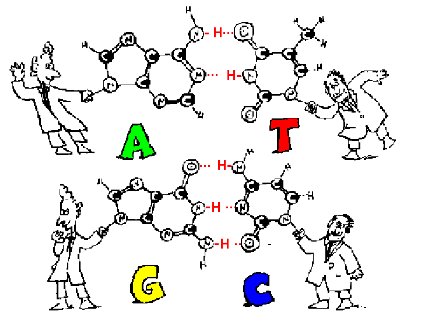 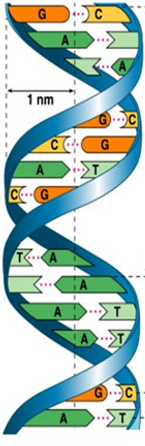 Two polynucleotide strands, in which all the nucleotides form such 
base pairs are  said to be complementary.
A – T or T - A
G – C or C - G
What is the sequence of  bases on the complementary strand?
One DNA strand has the sequence 

       5’- ATTCCGTAGC - 3’


Complementary strand sequence:



5’-              -3’
Remember
A pairs with T
G pairs with C
The complementary strand 
will read from 
left to right in the 3′ to 5′ direction. 
Therefore, the complementary strand 
starts with 3’ and ends with 5’.
Variations in DNA structure
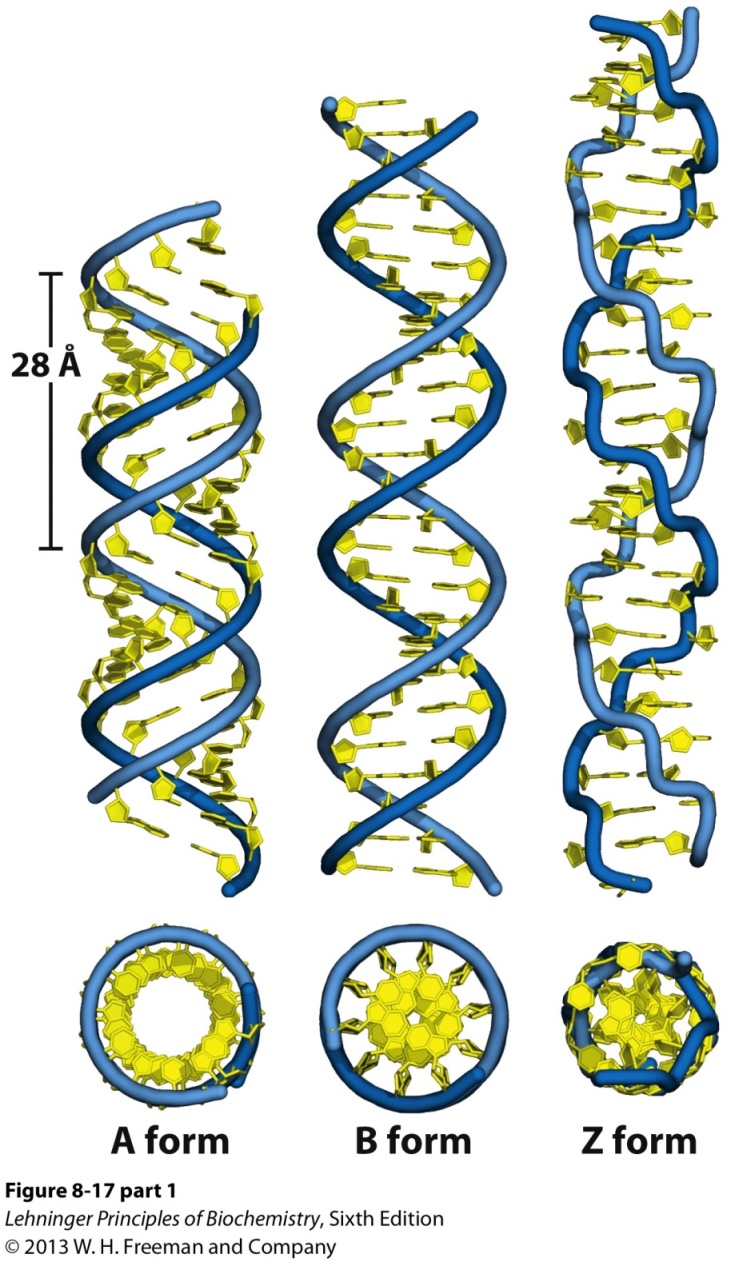 DNA can adopt different types of helical structure.
Z- DNA
A- DNA
B- DNA
A- DNA and B- DNA are both right handed helices. 
Ones in which the helix spirals in a clockwise direction 
as it moves away from the observer.
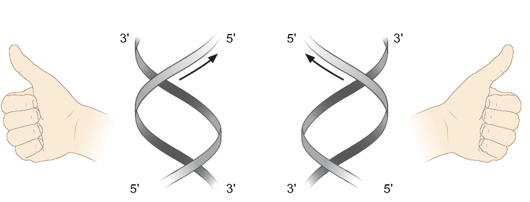 right handed
left handed
Z- DNA is a left handed helix.
Variations in DNA structure
B- DNA
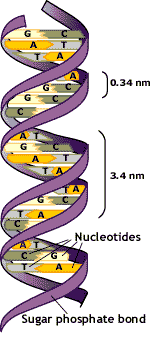 The most common form of DNA under physiological conditions.
Stacked bases are regularly spaced 0.34 nm apart along the helix axis.
Here each helical strand has a pitch (the distance occupied by a 
single turn of the helix) of 3.4 nm which accommodates
10 nucleotides (bp).
B- DNA
Major and minor grooves
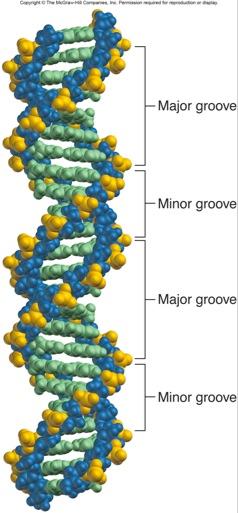 On the outside  of DNA, the spaces between the 
intertwined strands form two helical grooves of 
different widths- major groove and 
the minor groove.
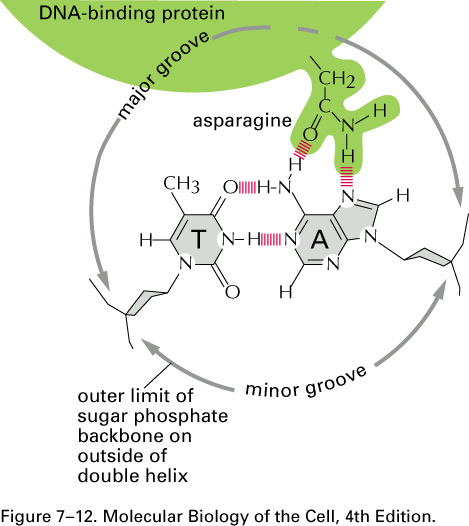 A major and minor groove result from 
the unequal spacing of the phosphate- sugar backbone.
The atoms in the bases within these grooves are accessible 
for DNA- binding proteins. Proteins are able to bind to specific 
DNA sequences without separating the strands of the double 
helix.
Variations in DNA structure
A- DNA
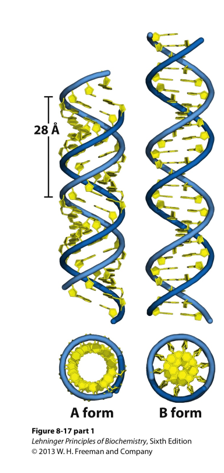 Is wider and shorter than B- form DNA, 
with the wider and deeper major groove
and a more narrow and shallow minor groove.
Has 11 base pairs per turn.
Forms under conditions of low salt and low humidity.
Variations in DNA structure
Z- DNA
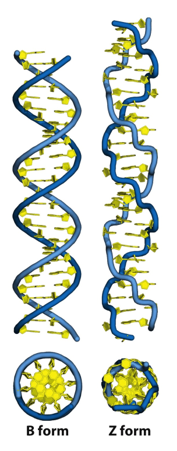 Is long and thin.

Phosphate backbone has a zig-zag appearance.
Has 12 base pairs per turn.
Consists of alternating purines and pyrimidines.
Found infrequently.
Is present in nucleosomes and sites of active transcription.
Reversible DNA strand separation
DNA Denaturation or “melting” is the separation of a double strand into two single strands.
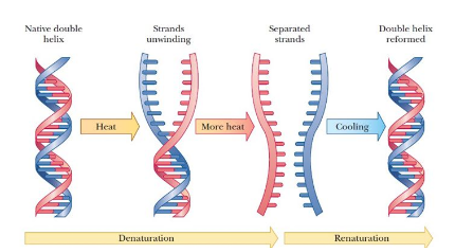 Increase in molecular motion breaks the
hydrogen bonds and strands moves apart from
each other by the electrostatic repulsion of the 
negatively charged deoxyribose – phosphate 
backbone of each strand.
The strands of the double helix must separate during replication and transcription of DNA.
In vitro experiments denaturation can be induced by increasing the temperature of DNA solution.
Reversible DNA strand separation
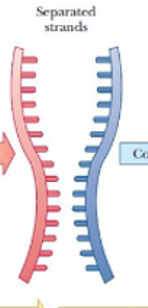 The temperature at which half the bases in a double- stranded DNA sample 
have denatured is denoted- Tm (“temperature of melting”).
Tm depends on several factors:
The amount of G-C base pairs.
Three hydrogen bonds in G-C pairs makes these base pairs more stable than A- T
pairs, which have only 2 hydrogen bonds.
The ion concentration.
The negatively charged phosphate groups in the two  strands are shielded by 
positively charged ions.
pH of the solution.
At low/ acid pH, the bases became protonated and thus positively charged, 
repelling each other. 
At high/ alkaline pH, the bases lose protons and become negatively charged, 
repelling each other because of the similar charge.
In cells, temperature and pH are maintained.
Reversible DNA strand separation
The process of formation of single stranded DNA from double stranded helical DNA  - denaturation.
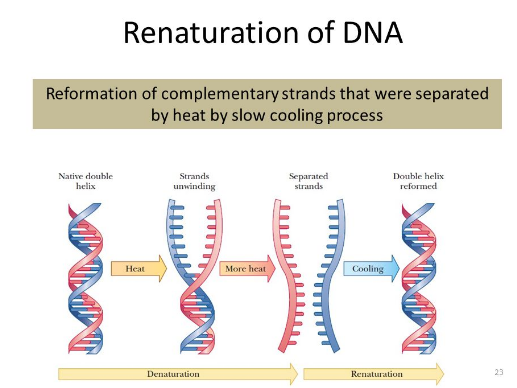 The process of formation of double stranded helical DNA from single stranded DNA  - renaturation.
It involves reannealing of formation of hydrogen bonds between complementary bae pairs.
It is affected by lowering temperature, increasing the ion concentration, or neutralizing pH.
Denaturation and renaturation of DNA are the basis of nucleic acid hybridization, a method used for 
detection and isolation of specific DNA molecules in a mixture with different DNA sequences.
Circular DNA
Many bacterial genomic and viral DNAs are circular molecules.
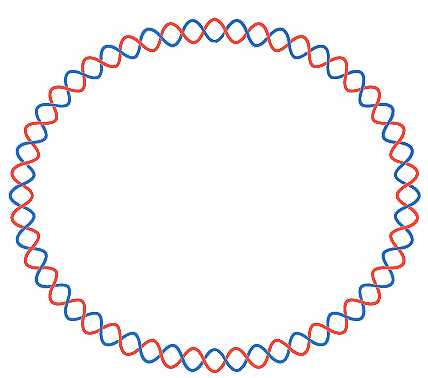 Circular DNA occurs in eukaryotic cell mitochondria.
Circular DNA
Circular DNA also occurs in chloroplasts, which are present in plants
and some unicellular eukaryotes.
Circular DNA still exists as a double helix, but it is a closed molecule 
because it  is connected in a circular form.
Supercoiled DNA
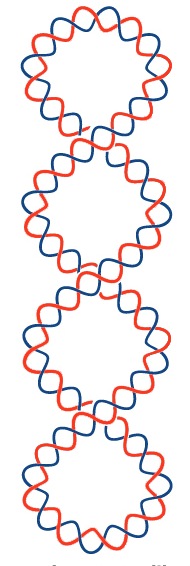 When the double helix is further coiled around an axis and crosses itself it
forms superhelix.
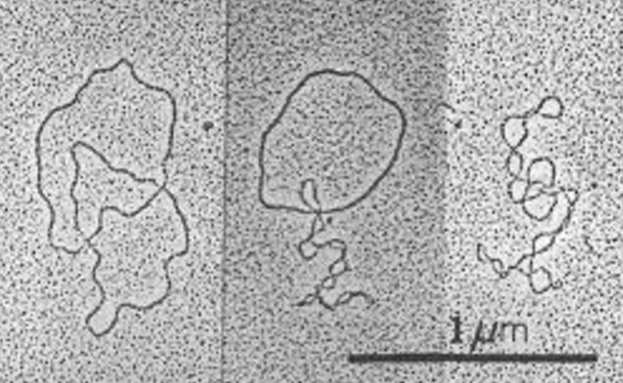 Supercoiled DNA molecule is more compact than relaxed DNA molecule. 
Extent of coiling also affects the DNA’s interactions with other molecules in cells
by determining  the ability of the double helix to unwind.
E.coli DNA
Ribonucleic acid (RNA)
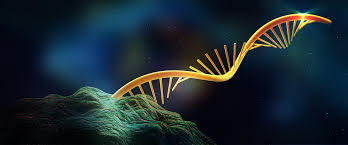 RNA
The major function of RNA is to transfer genetic information from DNA to proteins.
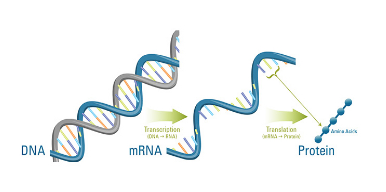 This process requires three classes of RNA:
Messenger RNA (mRNA)
Transfer RNA (tRNA)
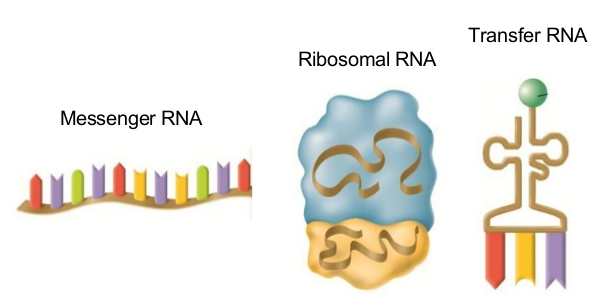 Ribosomal RNA (rRNA)
RNA structure
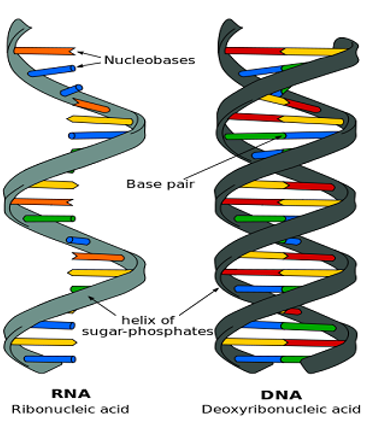 RNA mostly is a single- stranded molecule with relatively short chain of nucleotides.
RNA can also be double- stranded and circular.
RNA can also participate in a hybrid helix, composed of one RNA and one DNA strand (RNA- DNA double helices) which are important requirements for gene expression.
DNA mostly is a double stranded molecule with 
long chain of nucleotides.
RNA primary structure
RNA primary structure is generally similar to that of DNA with two exceptions:
1. The sugar component of RNA is ribose with a hydroxyl group at the 2’ position.
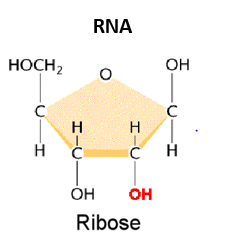 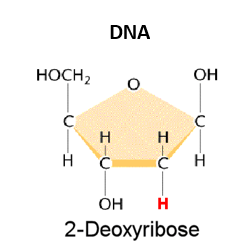 The OH group on the 2’ position of ribose makes RNA more chemically labile than  DNA.
As a result of this lability, RNA is cleaved into mononucleotides by alkaline solution.

This OH group in RNA also provides a chemically reactive group that takes part in RNA- 
mediated catalysis.
RNA primary structure
2. Pyrimidine thymine (T) in DNA is replaced by uracil (U) in RNA.
RNA
DNA
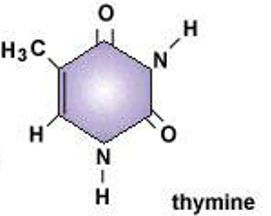 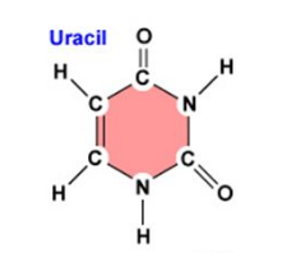 The presence of thymine rather than uracil in DNA is important to the long- term stability of DNA because 
of its function in DNA repair.
RNA secondary structure
Primary structure of RNA contains a sequence of the bases A, G, C and U.
Due to hydrogen bonds, the bases in RNA may also form base pairs
Whatson – Crick base pairs:
A - U formed by a double hydrogen bond
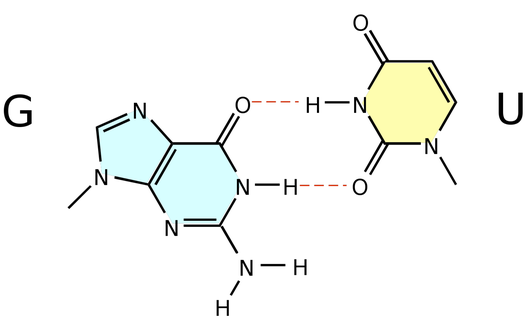 G - C formed by a triple hydrogen bond
Wooble base pairs:
G ● U formed by a single hydrogen bond
This form of base pairing is not particularly stable.
Exists in secondary structure of RNA: when base pairs occurs in RNA fold
Secondary structure of RNA
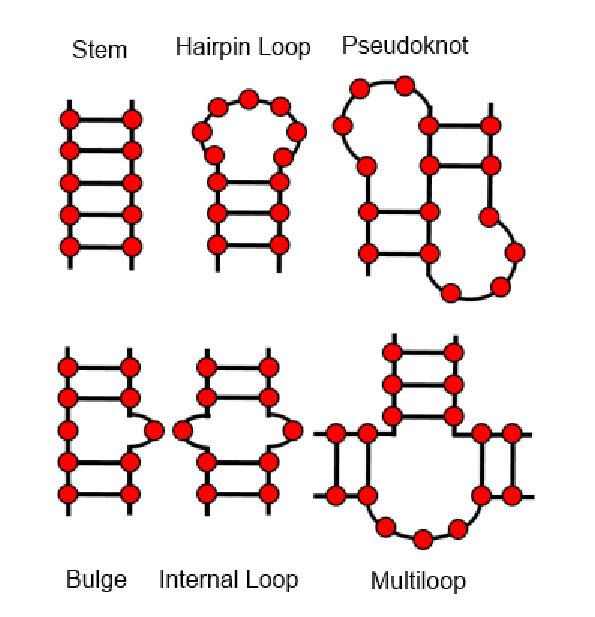 Various  types of RNA exibit different sizes and conformations, which permit them to carry out 
     specific functions in a cell.
In secondary structure a single RNA molecule folds
     over and forms hairpin loops, stabilized by 
     intramolecular hydrogen bonds between 
     complementary bases.
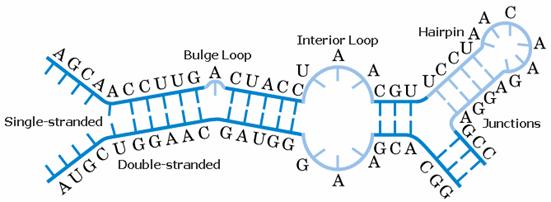 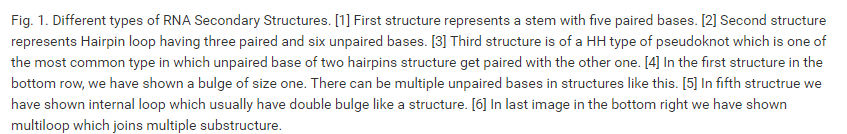 Transfer RNA (tRNA)
Transfer RNA (t RNA) show particularly high degrees of secondary structure (cloverleaf).
Transfer RNA are the smalest of three major 
species of  RNA molecules, containing 
74-95 nucleotide residues.
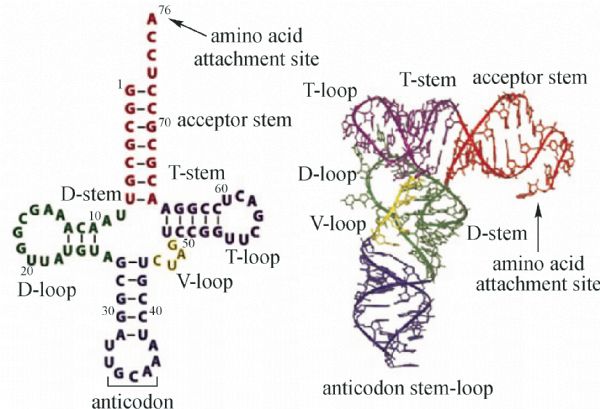 They transfer the amino acids from cytoplasm 
to the protein synthesizing machinery, 
hence the name tRNA. 
Involved in process of translation.
There are at least 20 species of tRNA one 
corresponding to each of the 20 amino acids 
required for protein synthesis.
Messenger RNA
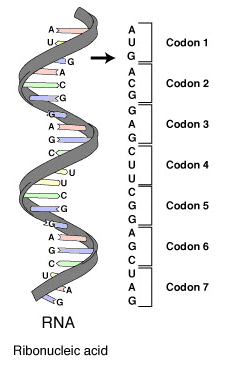 Messenger  RNA (mRNA) carries information 
(protein making instructions) 
from DNA to the ribosome.
Ribosomal RNA (rRNA)
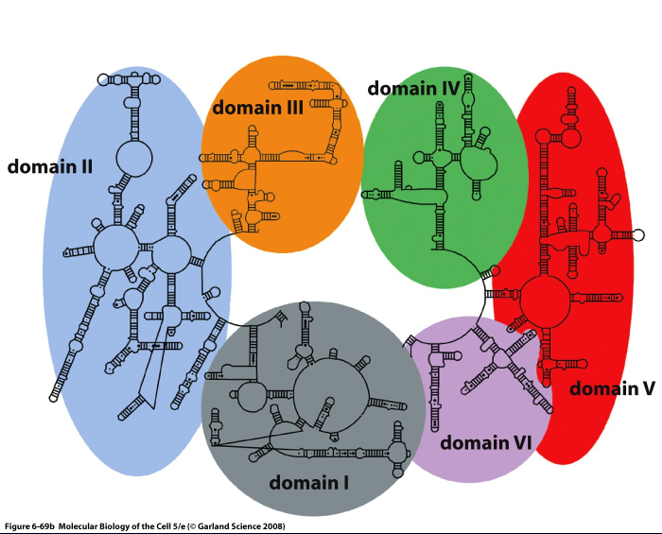 Ribosomal  RNA (rRNA) provides 
a mechanism for decoding mRNA into 
amino acids of the protein.
23S subunit of  bacterial rRNA
Types of RNA in cells
RNA vs. DNA
RNA and DNA are two very similar molecules, performing vastly different tasks.


While structurally they differ only by one hydroxyl group, 
their functions, importance, and presence in any organism are miles apart.
The RNA World Hypothesis
The first genetic material was probably RNA, not DNA.
This hypothesis was proposed independently by Carl Woese,
Francis Crick and Alexander Rich in the 1960s, 
soon after the double-helical structure of DNA was determined. 

The term RNA World was first used by Walter Gilbert in 1986 after discovery of ribozymes.
Ribozymes
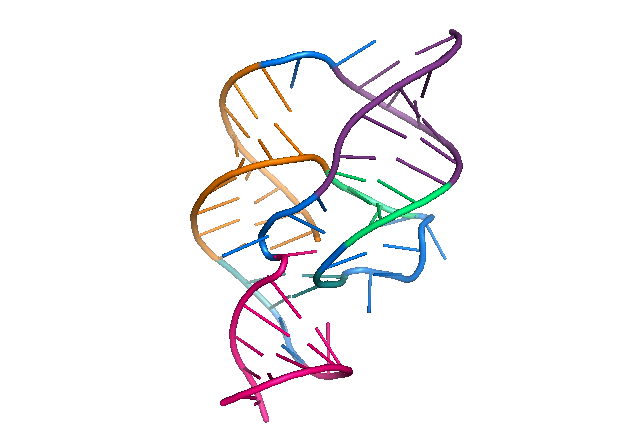 Ribonucleic acid enzymes or catalytic RNA
Ribozymes have been found to catalyze many different reactions: 
ribozymes can make complementary copies of short stretches of 
their own sequence;
they catalyze either the breaking or synthesis of phosphoester bonds 
in DNA or RNA.
This property would enable the capacity to self replicate and propagate life.
The RNA World Hypothesis
Earlier forms of life may have relied solely on RNA  to store genetic 
information and to catalyze chemical  reactions.
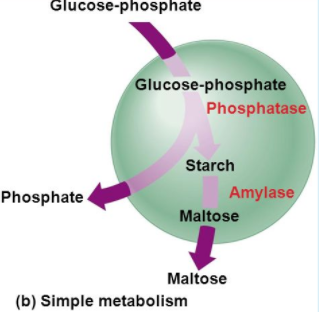 Protobionts are abiotically (from non-living matter) created molecules surrounded by a membrane.

They can engage in simple 
reproduction and metabolism.

They can maintain an internal environment
 different than the external.
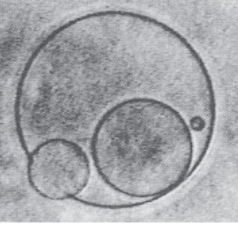 Liposomes can spontaneously organize in water 
from lipids and organic molecules.
DNS is sometimes considered as modified RNA better 
suited for the conservation of genetic information.
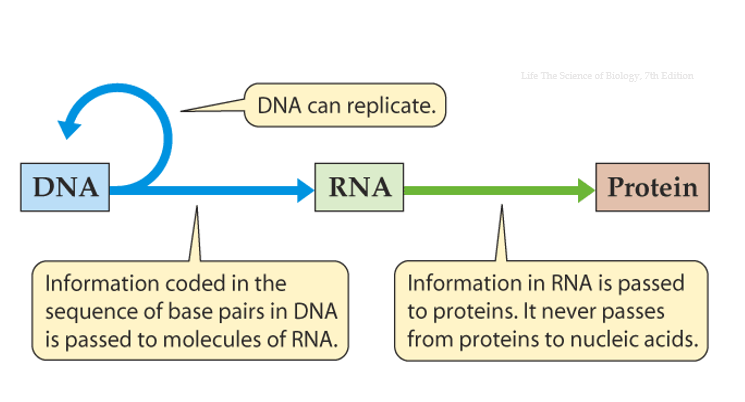 DNA sculptures from around the world
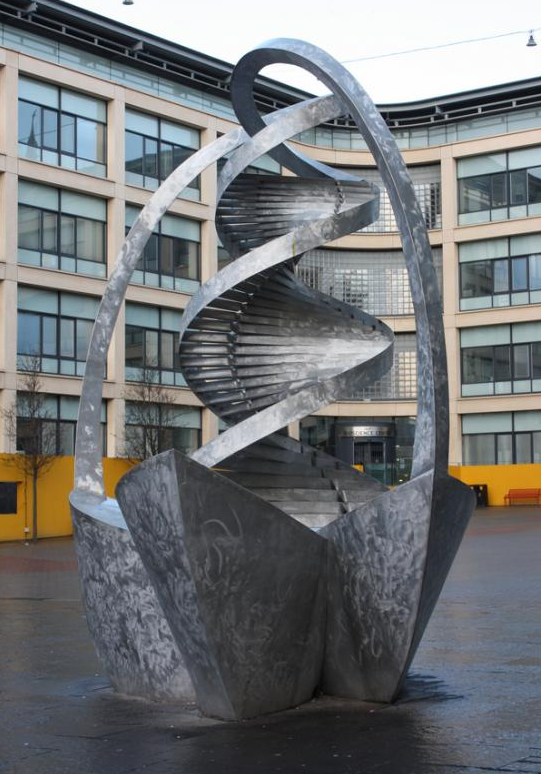 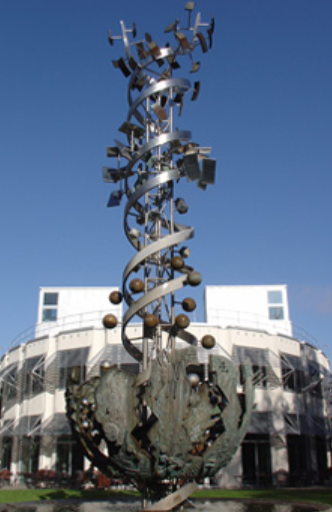 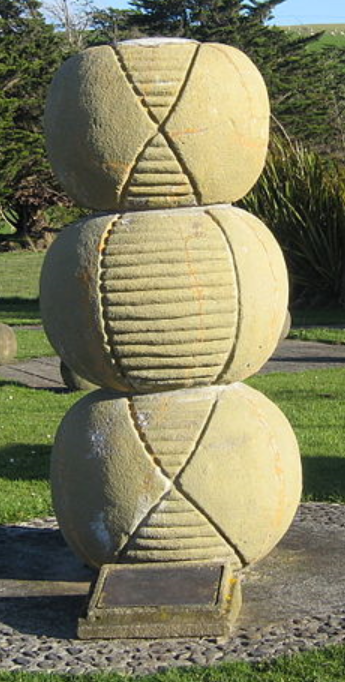 New Zealand, Pongaroa
the birthplace of Maurice Wilkins
UK, Newcastle
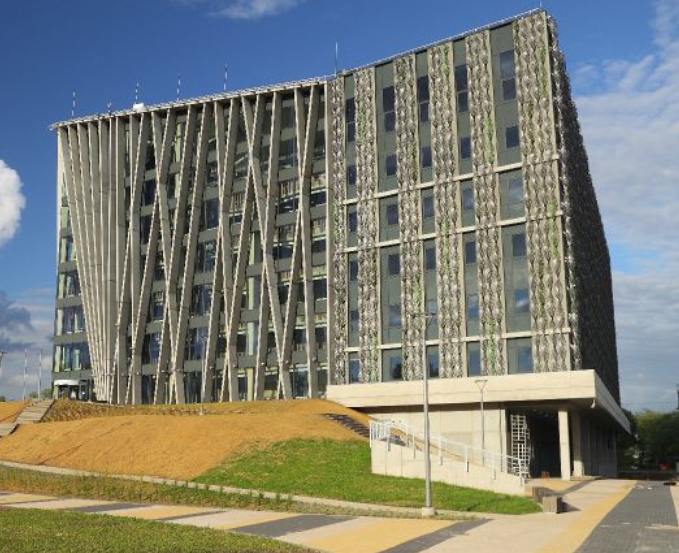 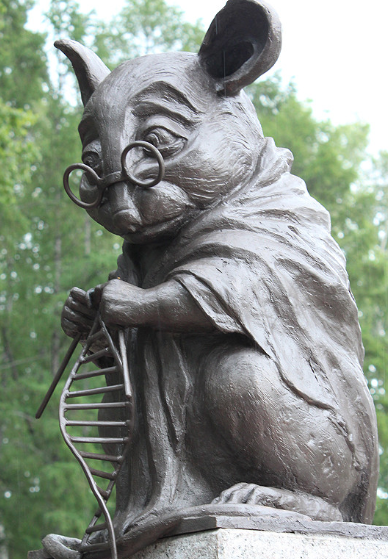 Sweden, Uppsala
Latvia, Riga
Russia, Novosibirsk